Moodle Quiz
Reviewing and Releasing Results
TEL-Bytes Webinar
7th May 2024
Josh Lim, Eliana Cortes - TEL Team
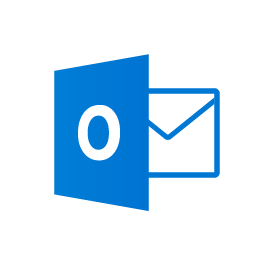 tel@bath.ac.uk
Welcome! Please join in and post your questions in the chat or ask them at the Q&A at the end of the session.
Aims for today’s workshop
To review important features about reviewing and releasing results in Moodle quizzes 

Identify how to access further guidance and support
[Speaker Notes: Aims workshop]
Session Overview
Intro - checklist 
User overrides
Review Quiz Attempts
Regrading
Release

More support and Q&A
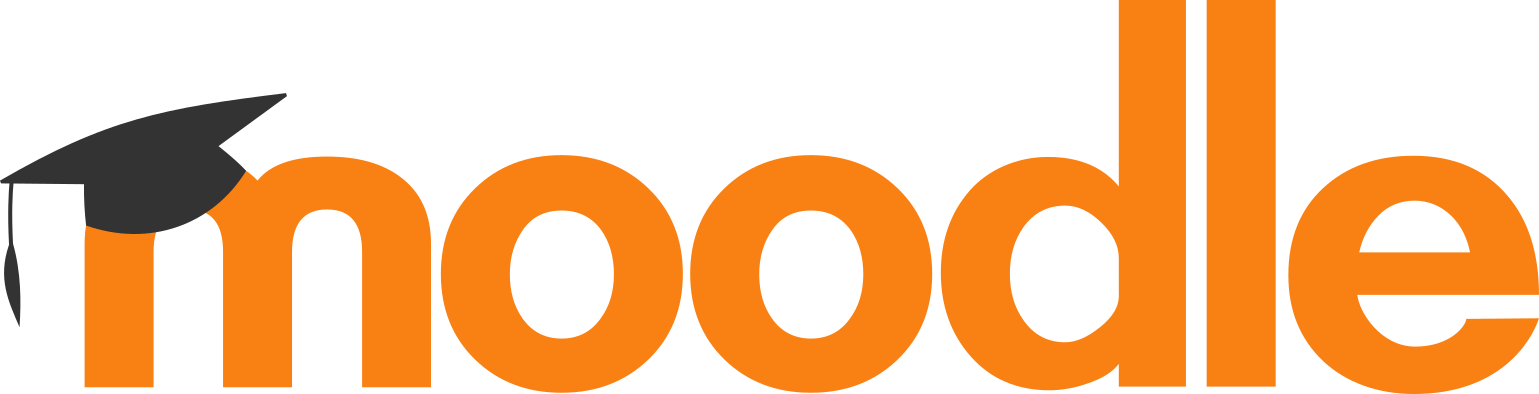 Quiz
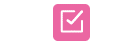 [Speaker Notes: To review important features about reviewing and releasing results in Moodle quizzes 
Identify how to access further guidance and support
Into – before grading (quiz set up) 
Steps to add user overrides
Review quiz attempts 
Regrading and release]
Quiz Setup Checklist
Complete the Quiz Notification Form
Create Questions in the Question Bank
Create the Quiz Activity
Add questions to the Quiz (and Preview)

See Moodle – Quiz (summative workflow)
[Speaker Notes: Check list 
Importance to notify the TEL using the form
Create questions 
Set up the quiz activity (timings, number of attempst, review settings).
Add questions to the quiz]
4a.Overrides
When to use it?
DAP adjustments
Extensions/ Additional attempt (mitigations)
What can you do? 
For individual or a group:
add extra time, 
change the quiz open or close time, 
amend a quiz time limit, 
change the number of attempts
[Speaker Notes: Basic uses of override . This is the best alternative instead o creating multiple quizzes, allows to]
4a.Overrides - Select
More info about Managing Moodle Groups and Groupings
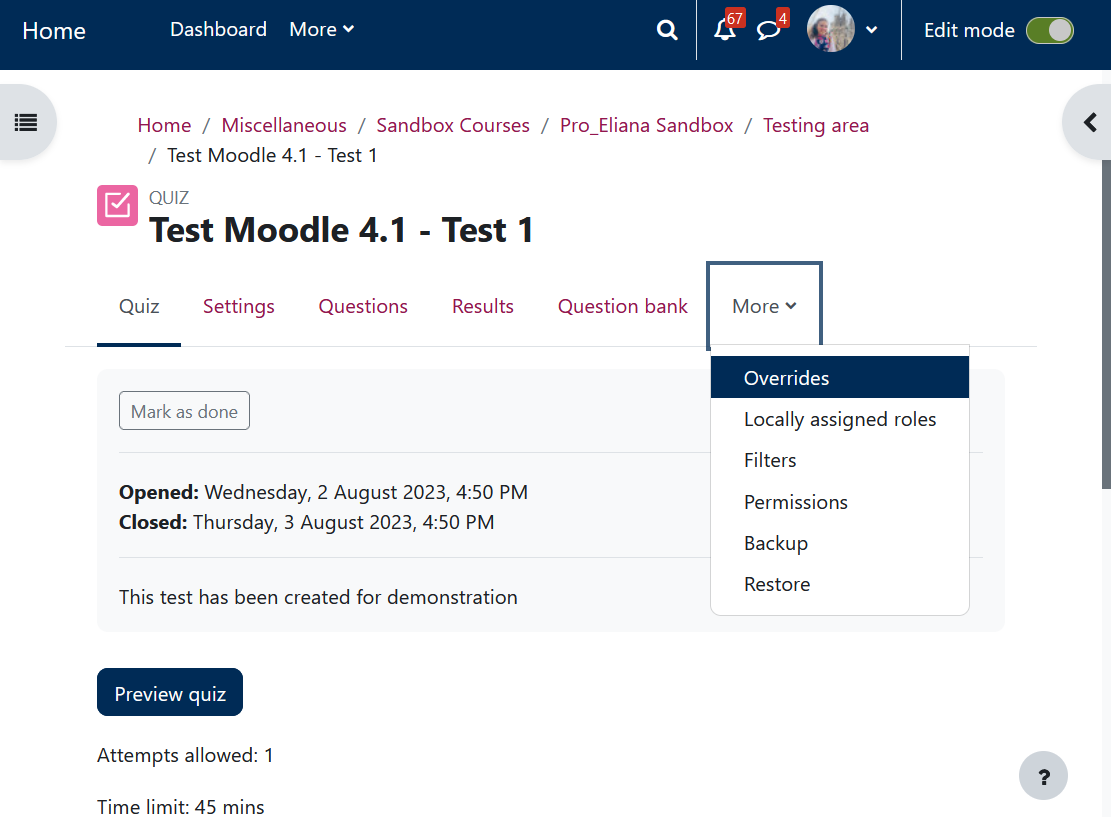 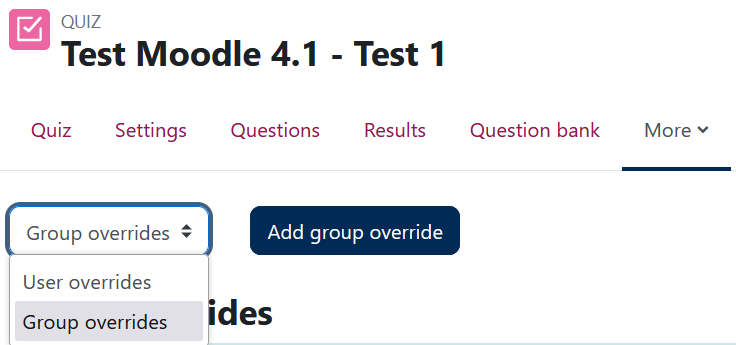 Remember 
Name your extension groups with sensible names
[Speaker Notes: Indicate how to find the overrides menu and the two options available . Mention that prior to group override must be created the groups and the names need to be sensible avoid names like DAPs students, mitigations, so on]
4a. Overrides – Settings
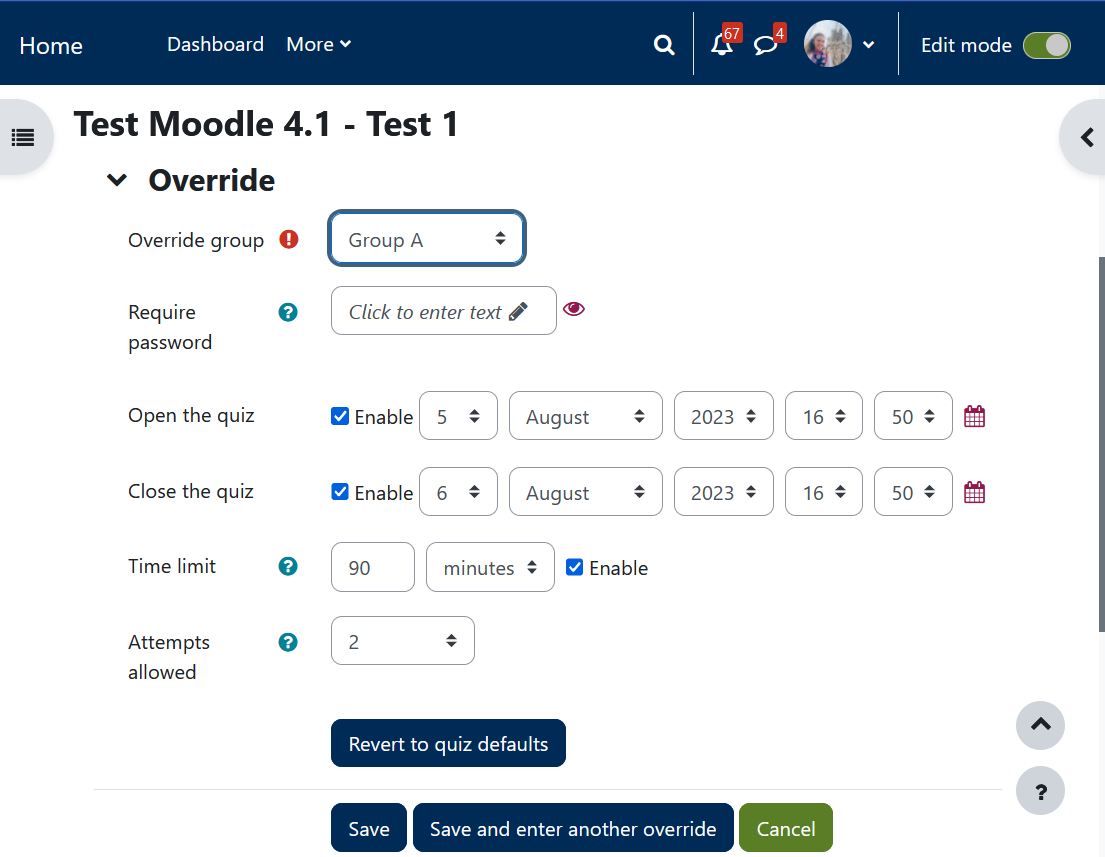 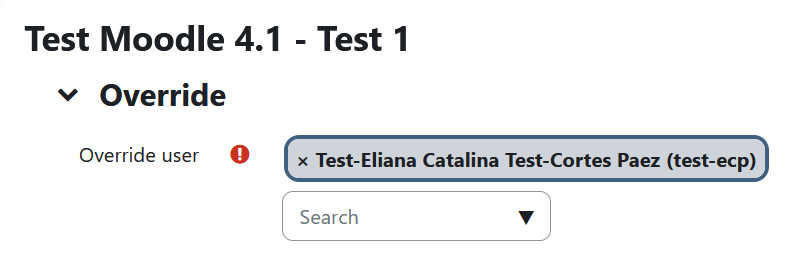 Extend/change the window time of the quiz
1
1
2
Add extra time
2
3
Add attempts
3
[Speaker Notes: Explain the differences between open-close quiz and time limit (common ticket at top desk)]
5.Run the Quiz
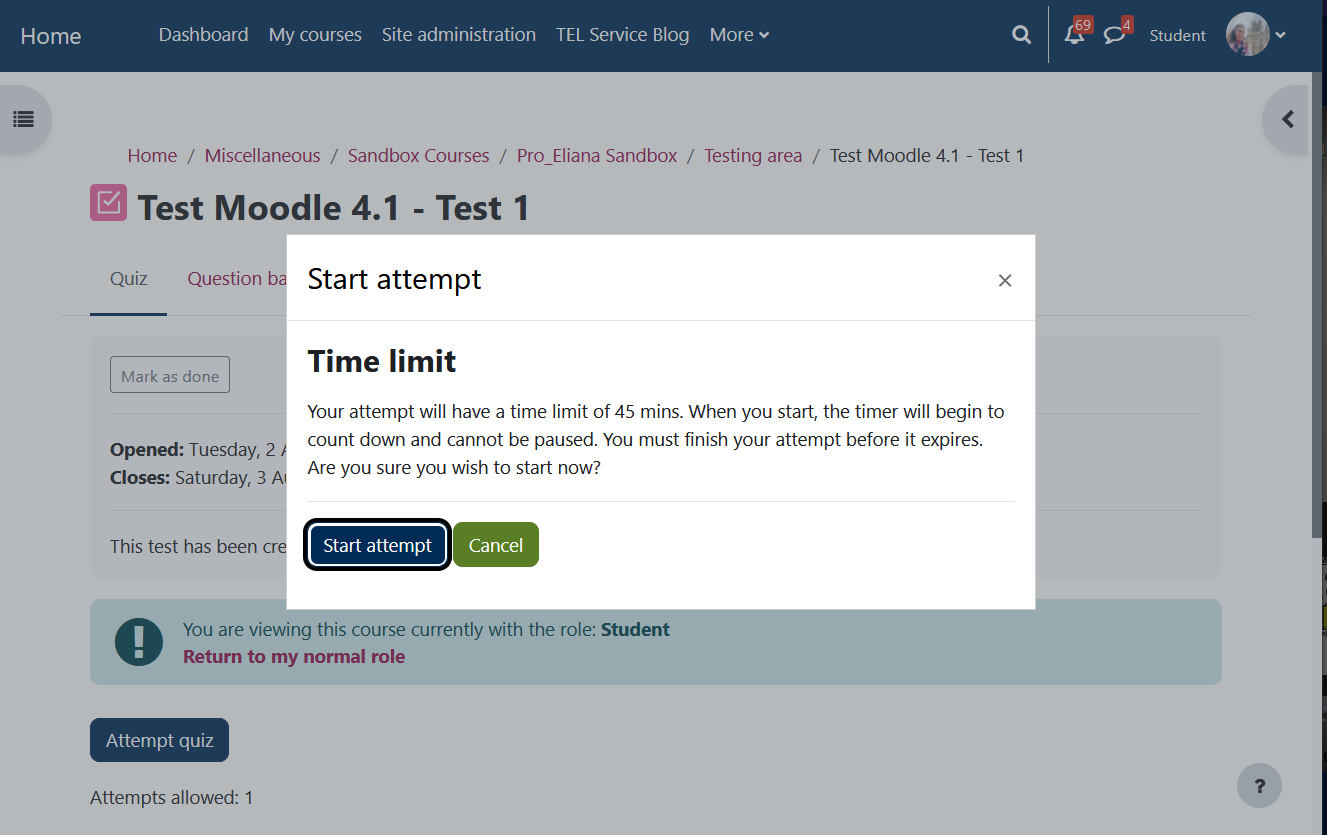 In case of technical issues, students can take a screenshot and contact you by email. 
They can also receive support from IT-helpdesk
6. Review attempts (Demo)
It is advised to review the quiz attempts to identify errors 
Marking essays. If you have used the essay question type, you will need to manually grade the response.
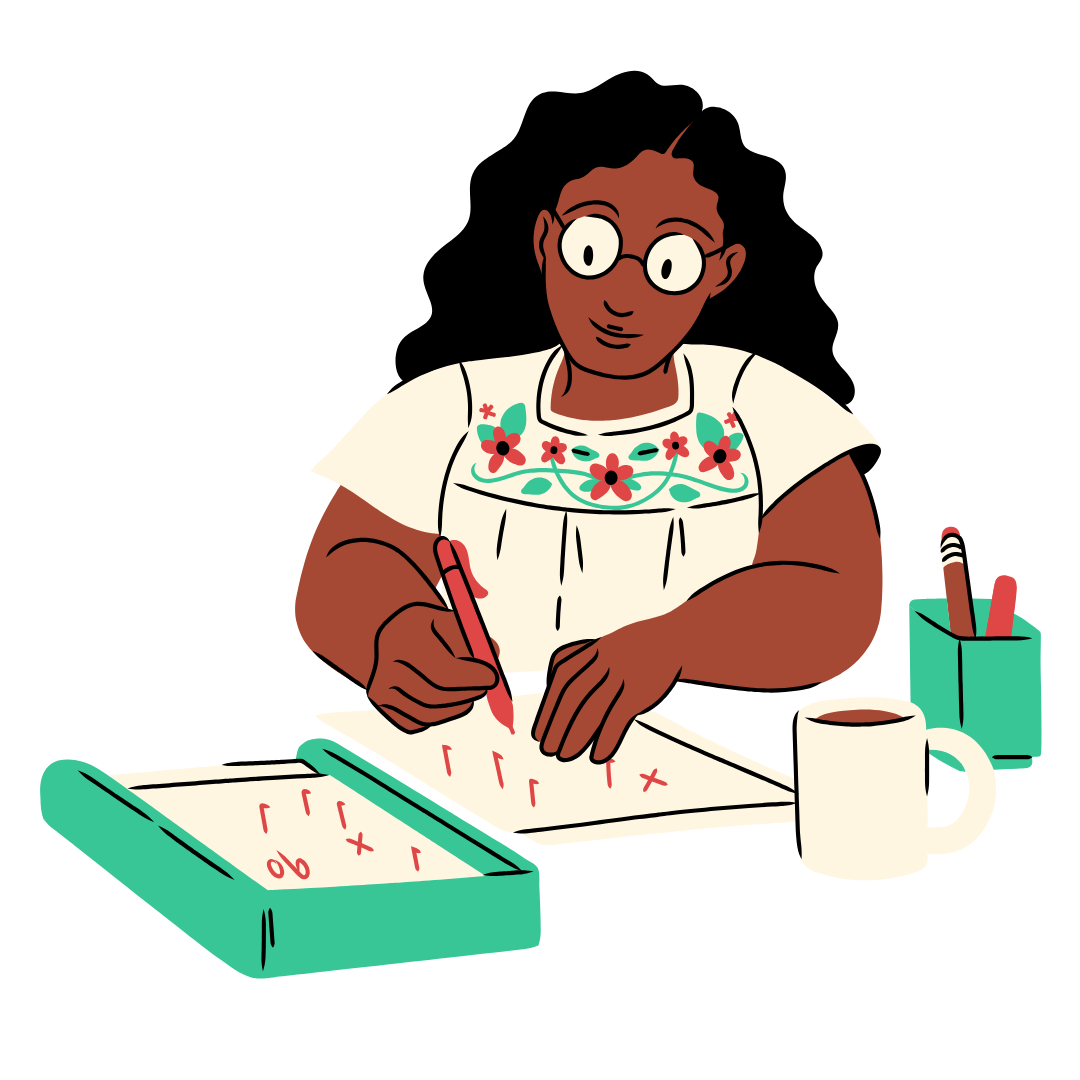 [Speaker Notes: https://moodle.bath.ac.uk/mod/quiz/view.php?id=1315516

View responses table
View question + Individual comment/mark override
Update mark scheme > Dry run regrade > regrade

(Manually mark – essay save for questions if intersted)]
6a. Regrading Demo
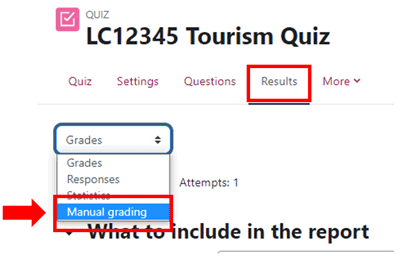 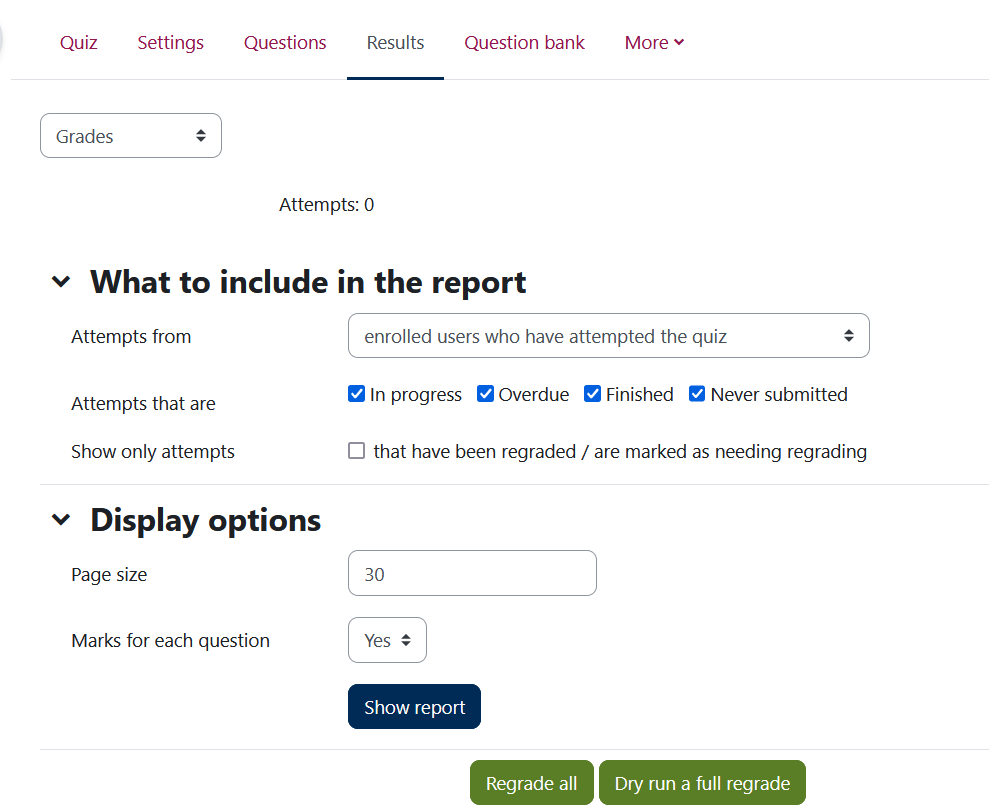 B
Regrading
Dry run a full regrade 
Regrade all
A
Manual grading- essay type questions
B
A
[Speaker Notes: Quiz with an essay question for grading: https://moodle.bath.ac.uk/mod/quiz/view.php?id=1332141]
7. Distributing grades
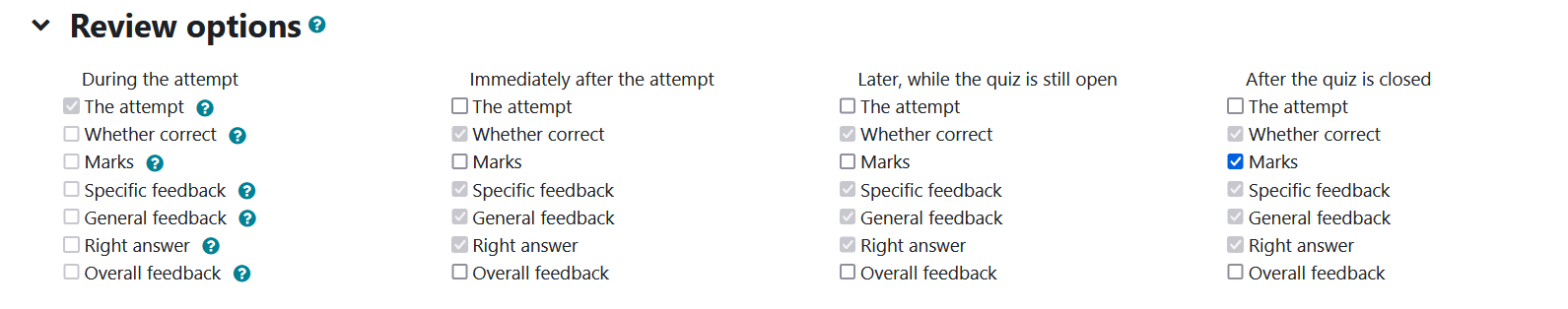 More info: Releasing grades and feedback with marking workflow and grade transfer- 02/05/2024 , 10:15 AM - 10:45 AM
Summary & Feedback
Please take one minute to fill in this MS feedback form. Your responses are anonymous. 

More resources:
Moodle – Quiz (summative workflow)
How to set-up a Moodle Quiz
How to release grades and feedback
Grade Transfer – what is it?
Rights slide
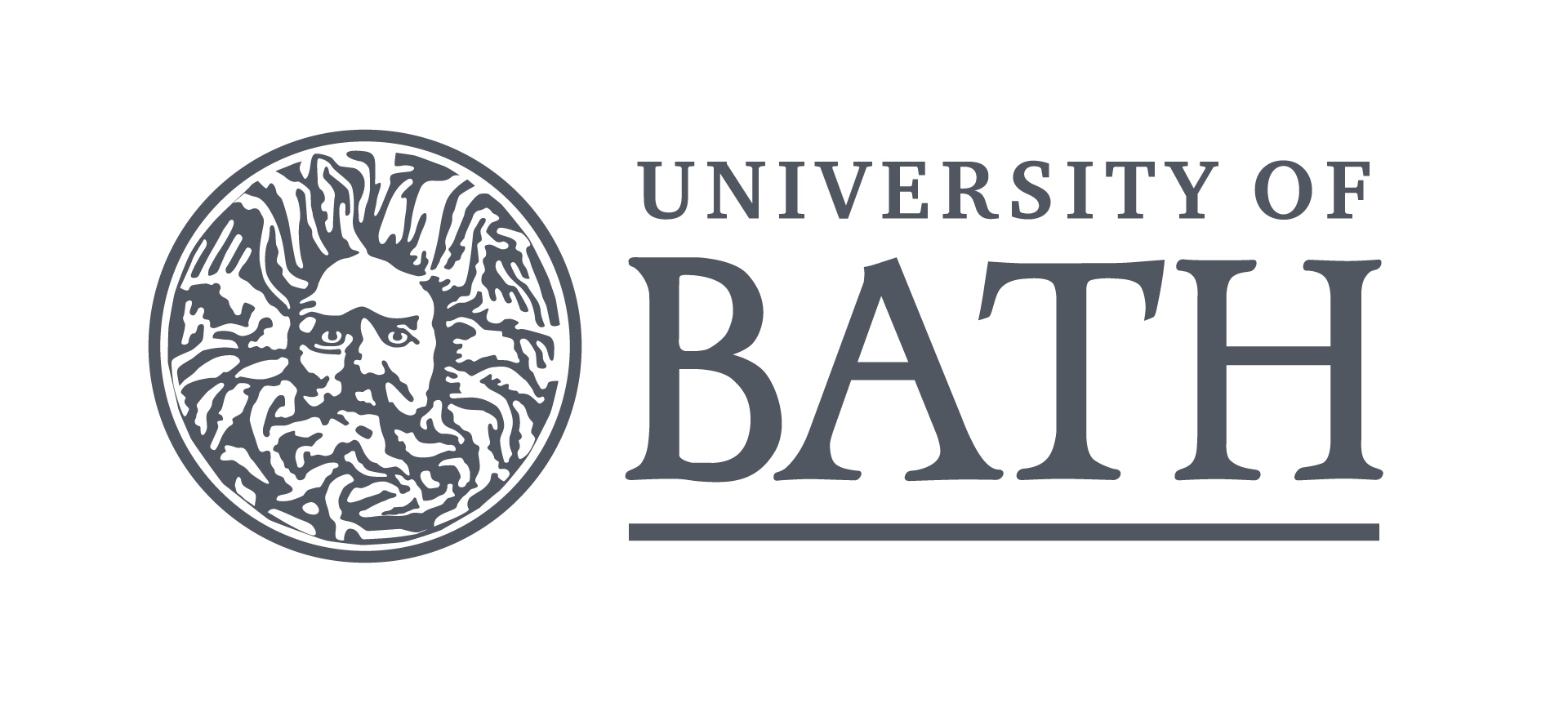 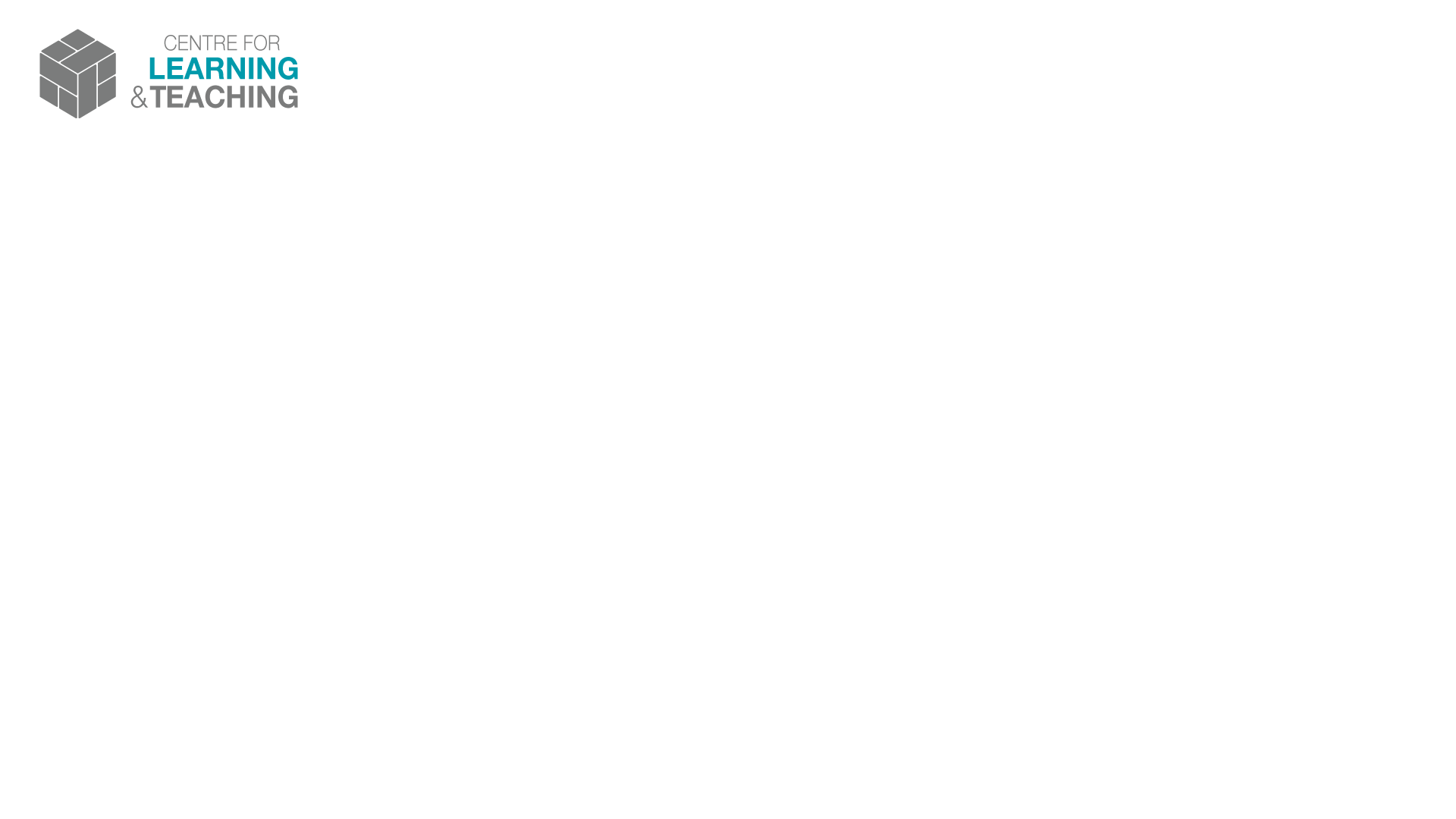 Produced by
Centre for Learning & Teaching
in conjunction with
Technology Enhanced Learning
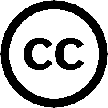 2024 - This work is licensed under a Creative Commons Attribution-NonCommercial-NoDerivatives 4.0 International License